PROTEINURIES:  ACTUALITÉS
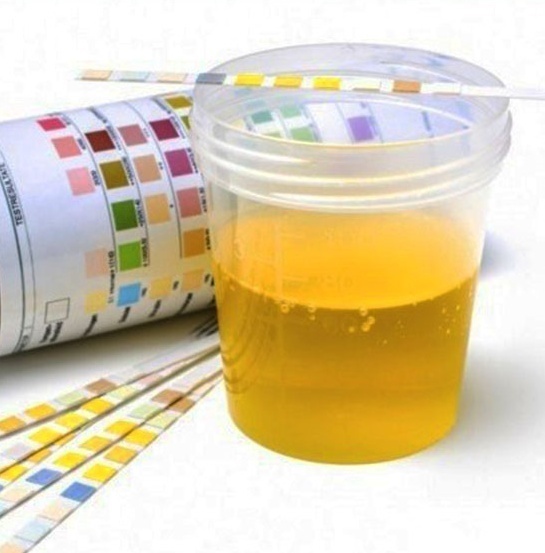 mcherifi@ymail.com
Twitter : @mcherifi1
INTRODUCTION
La protéinurie est, généralement,  une découverte fortuite courante à laquelle les médecins sont confrontés en milieu hospitalier et ambulatoire. La protéinurie peut représenter une pathologie bénigne chez les patients asymptomatiques, ou cela peut être le signe d’une maladie rénale ou systémique importante. Ce dernier est généralement associée à une protéinurie persistante ou à d’autres signes cliniques tels qu’une insuffisance rénale.
INTRODUCTION
Lorsqu’elle est permanente et  massive elle signe l’atteinte glomérulaire comme dans le  syndrome néphrotique où la  protéinurie est  > 3.5 g/ 24h.
Comme elle peut être transitoire  ou en rapport avec une  anomalie d’absorption tubulaire ( généralement inférieures à 2 g/24heures)
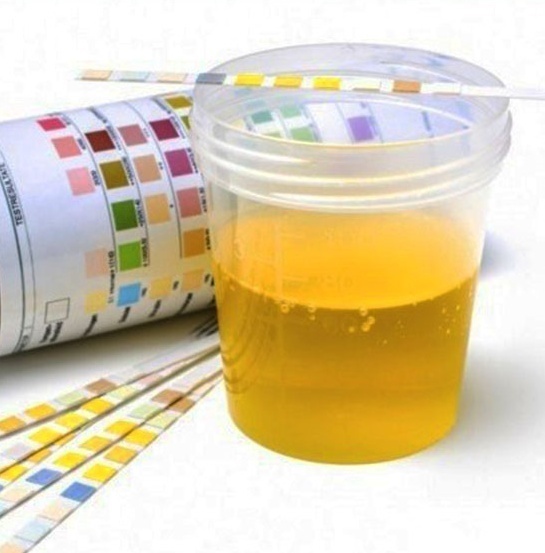 PROTEINURIE PHYSIOLOGIQUE
Dans les conditions normales, l’urine recueillie en 24 heures, chez l’adulte sain, contient 80± 25 mg de protéines. La valeur limite habituellement reconnue est de 150 mg/24 heures.
La protéinurie physiologique est quantitativement faible, inférieure à 150 mg/24h, constituée de protéines dont le poids moléculaire est le plus souvent inférieur à 69 000 Da.
Mécanismes de la protéinurie physiologique
La filtration glomérulaire

La réabsorption et dégradation tubulaire
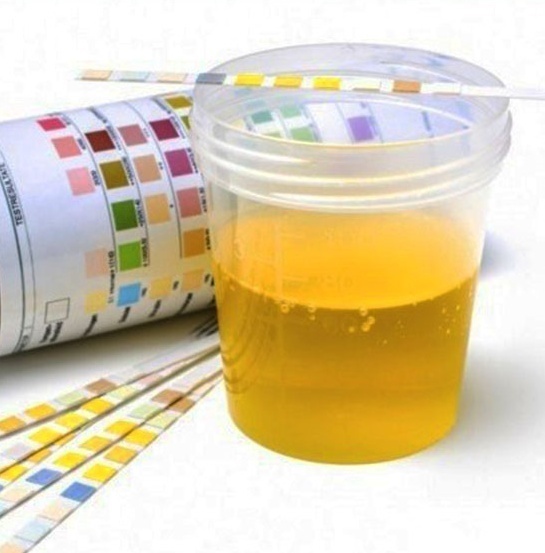 FILTRATION GLOMERULAIRE DES PROTEINES
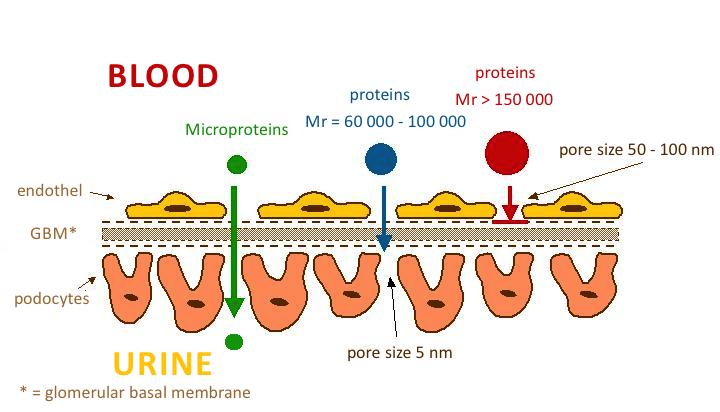 Clairance des molécules en fonction de leurs charges électriques
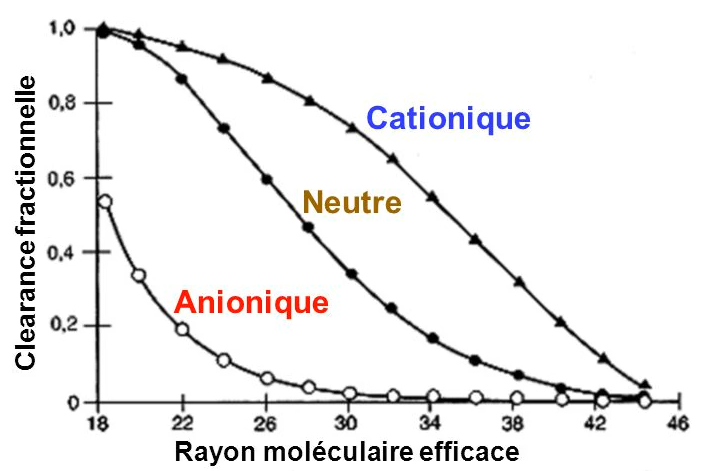 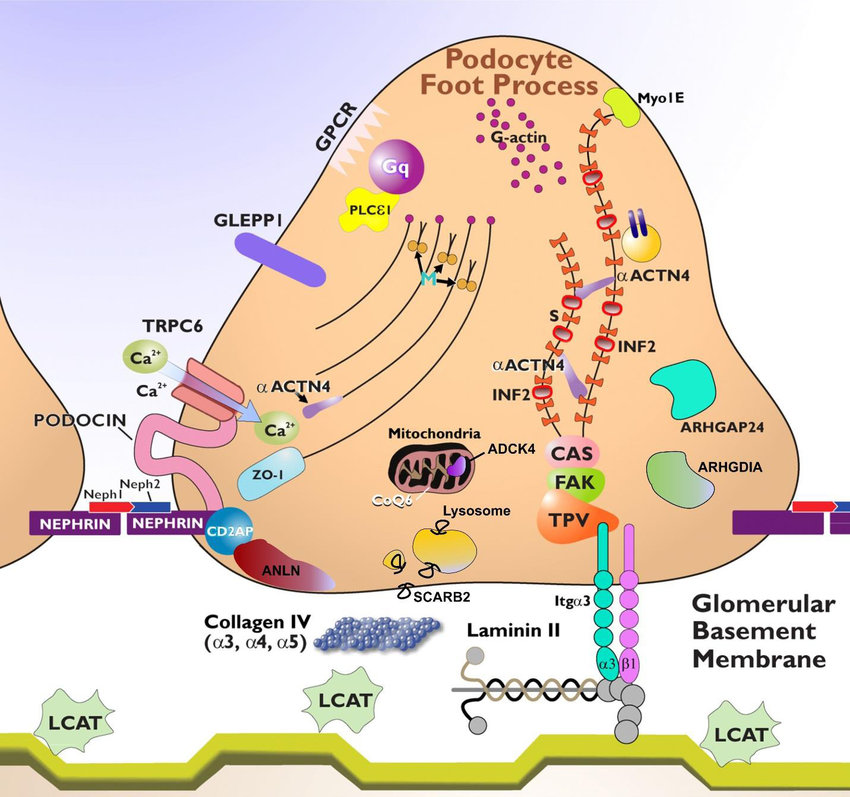 Coefficient de tamisage moléculaire estimé
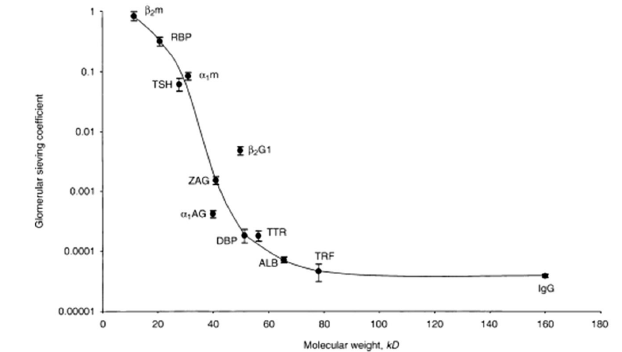 Abbreviations: ß2m, ß2-microglobulin; RBP, retinol-binding protein; α1m, α1-microglobulin; TSH, thyroidstimulating hormone; ß2GI, ß2-glycoprotein-I; ZAG, zinc-α2-globulin; α1AG, α1-acid glycoprotein; DBP, vitamin D-binding protein; TTR, transthyretin; ALB, albumin; TRF, transferrin; IgG, immunoglobulin G. From Norden et al. [15], reproduced with permission
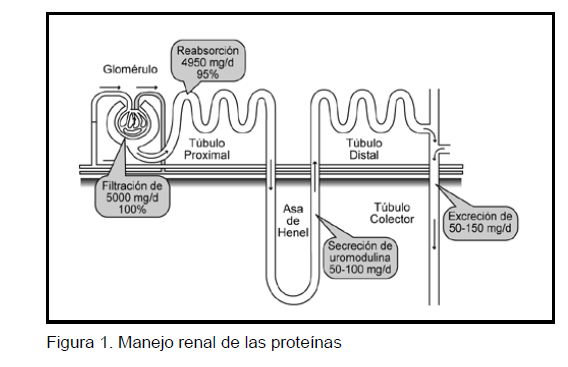 REABSORPTION TUBULAIRE DES PROTEINES
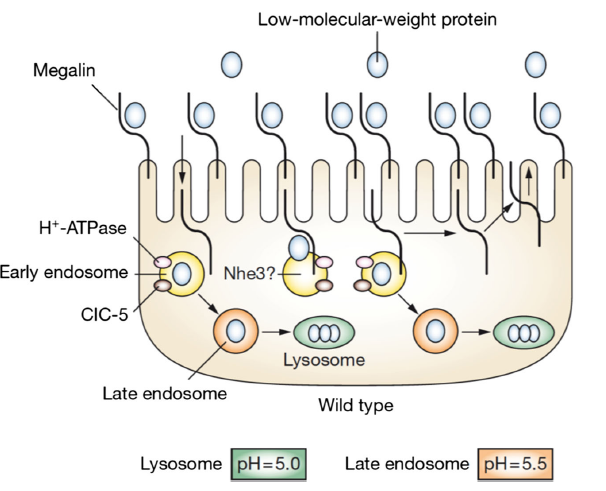 Filtration quotidienne de 5000 mg ; et réabsorption de 4995 mg par le TCP
Tubule contourné proximal
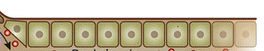 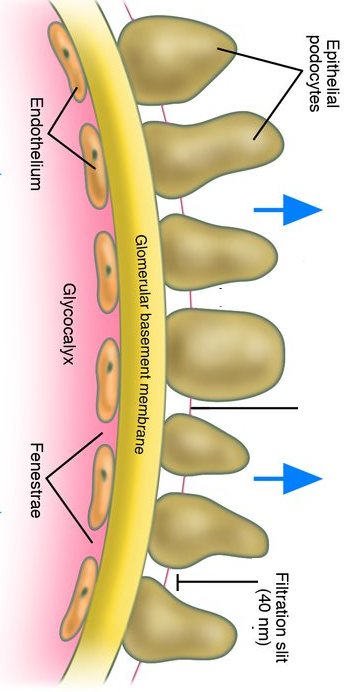 HMW
IMW (albumine)
U
R
I
N
E
69 000 Da
LMW
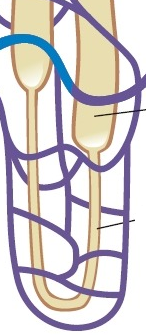 TH
Abréviations : HMW : high molecular weight; 
IMW : intermediate molecular weight ; LWM : low molecular weight;
TH : Tamm Horsfall
Principales protéines constituant la  protéinurie physiologique
WHO SHOULD BE TESTED
La prévalence de la protéinurie est de l’ordre de 2% dans la population générale
Les guidelines du National Institue for Health and Clinical Excellence  ( NICE)
le diabète ( en Algérie 7% de la pop ; source IDF)
hypertension artérielle.  
Maladies vasculaires 
Histoire familiale de maladie rénale
 Maladies du système avec un fort impact rénal                 ( LED; etc.)
Sujets sous drogues néphrotoxiques
METHODES D INVESTIGATIONS D’UNE PROTEINURIE
OBSERVATION DES URINES
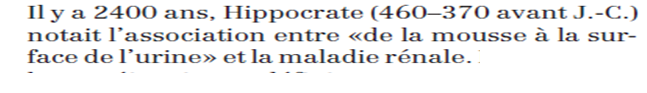 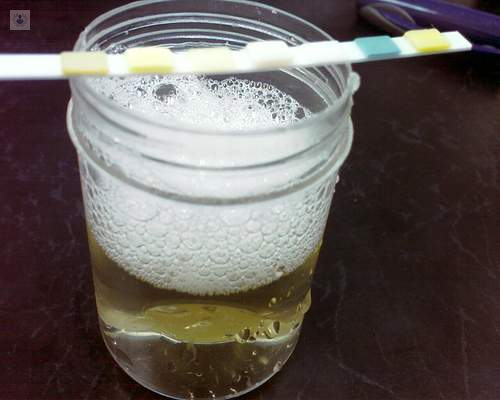 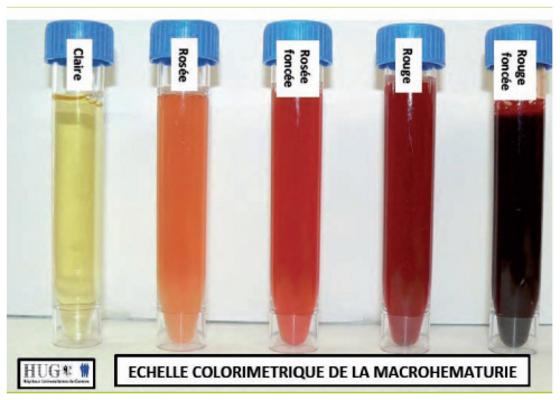 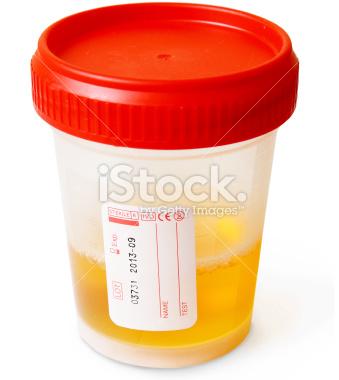 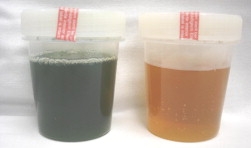 Alexandra Maier et al., “Green Urine Following Exposure to Flupirtine,” American Journal of Kidney Diseases 56, n°. 5 (11, 2010): 1014-1015.
METHODES D INVESTIGATION D’UNE PROTEINURIE
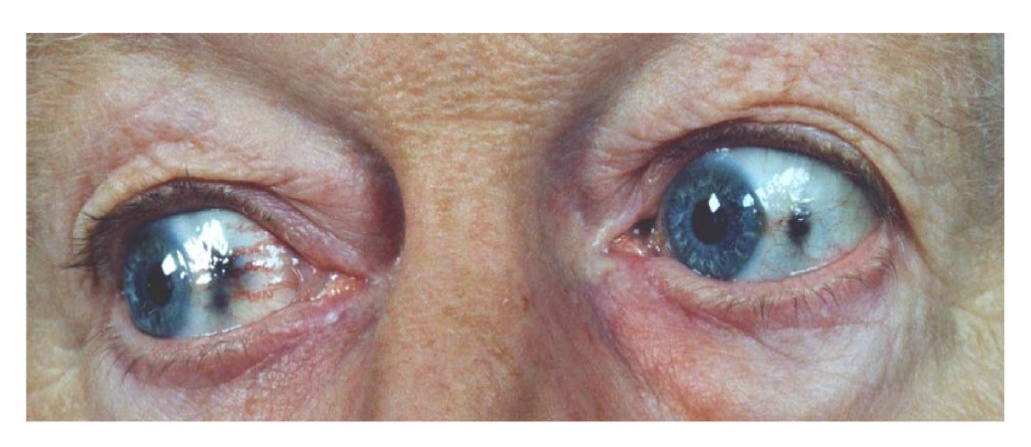 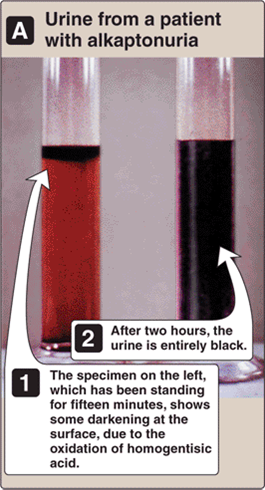 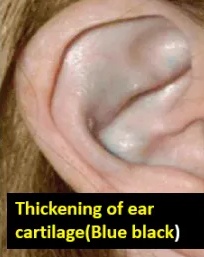 ALCAPTONURIE
Secondaire à l’accumulation de l’acide homogentisique dans le sang et les urines.
METHODES D INVESTIGATIONS D’UNE PROTEINURIE
LE  DEPISTAGE: bandelettes réactives
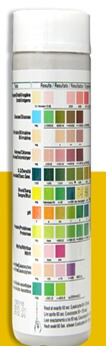 Seuil de détection autour de 150 - 200mg/L ;

 Sensibles à l’albumine ;

 Faussement positives en cas de leucocyturie, des urines alcalines (pH > 7) , en présence d’hématies, certains médicaments (chlorhexidine), BU immergée trop longtemps), sperme, pus.

 Faussement négatives en cas de  chaînes 
Légères et urines diluées
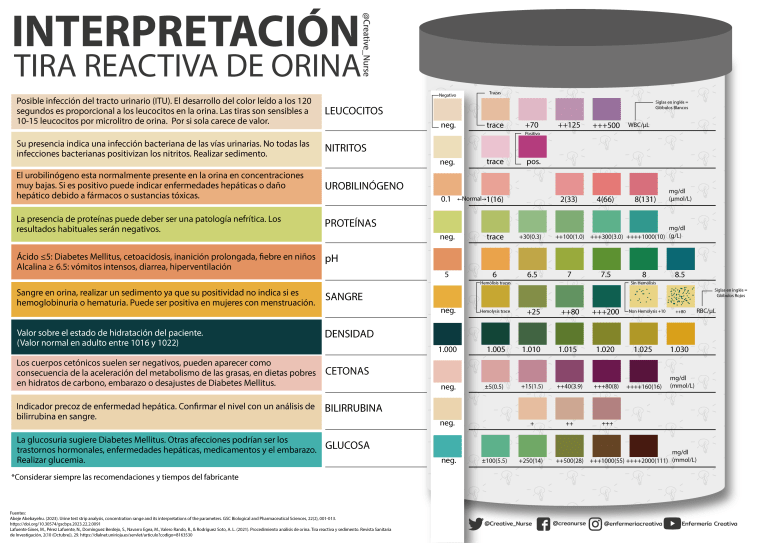 EVALUATION QUANTITATIVE DE LA PROTEINURIE
Que faut-il choisir?
Le gold standard sont les urines de 24 h:
On demande au patient de jeter la première urine du matin en notant l’heure et de récolter toutes les suivantes, y compris celle du matin du deuxième jour à la même heure.
En cas de doute  faire le dosage de la créatinine :
	Homme :  20 à 25 mg/Kg/J 
	Femme :  15 – 20mg/kg/J
Un homme de 70 Kg doit excréter plus de 1400 mg de créatinine par 24 h
La méthode la plus utilisée actuellement pour doser les protéines urinaires et le rouge de pyrogallol
BENZETHONIUM CHLORIDE.
Sur certains automates
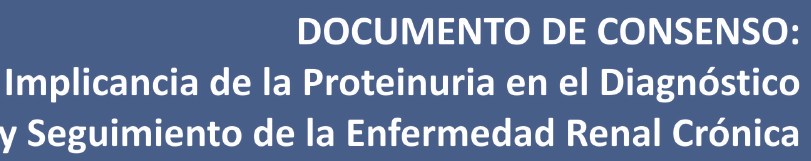 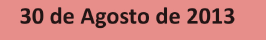 Rapport HAS / Kidney Disease Improving Global Outcomes KDIGO  2012 :
La détermination de P/C ou A/C doit être réalisée à partir d’un échantillon urinaire pouvant être prélevé à tout moment de la journée (celui du matin est préférable). 
La confirmation d’une microalbuminurie nécessite 2 tests positifs sur 3.
Renal Association, 2011
Pour la détection et le suivi de l’IRC, utiliser le ratio P/C ou A/C idéalement sur un échantillon des urines du matin.
Une alternative aux urines de 24 heures c’est le « SPOT »
Pro/créat
Alb/ créat
Rapport très sensible pour le diagnostic de la néphropathie diabétique et hypertensive.
Protéinurie  > 0.3 g/L;     le suivi des protéinuries modérées ou massives.
La corrélation entre ces rapports et la récolte des urines de 24 heures a été démontrée ; les évidences récentes tendent même à démontrer  que ces rapports seraient plus adéquats qu'une récolte des urines de 24 heures
VALEURS  DE REFERENCE ET PATHOLOGIQUES DE L’ALBUMINE URINAIRE
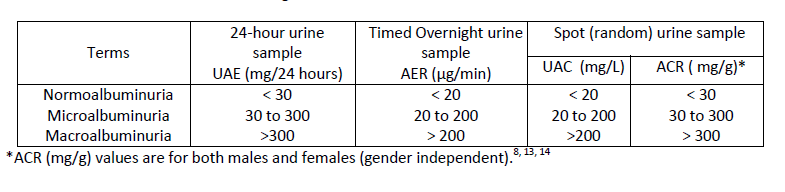 Cutoff values indicating Normoalbuminuria, Microalbuminuria and Macroalbuminuria
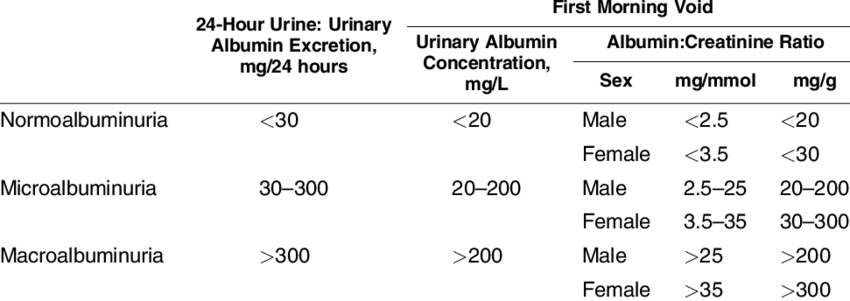 VALEURS  DE REFERENCE  DE LA PROTEINURIE PHYSIOLOGIQUE
Adultes
Enfants
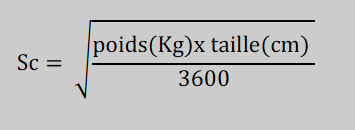 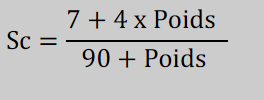 La protéinurie de la femme enceinte
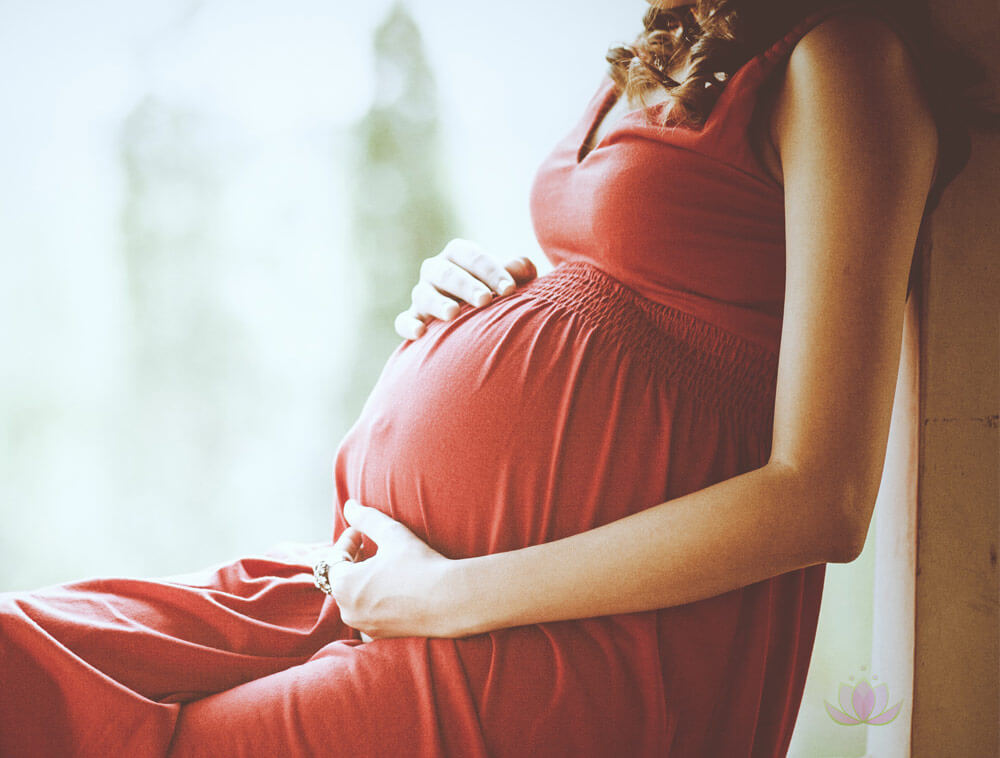 La protéinurie est considérée comme significative à partir     d’un taux supérieur   à  300 mg/24 heures

Rapport protéine/créatinine          <  0.3
AUTRES ANALYSES APRES CONFIRMATION DE LA PROTEINURIE GLOMERULAIRE
Si la protéinurie est massive ( >3.5 g/24 h), probablement c’est un syndrome néphrotique. Dans ce cas évaluer la sélectivité de la protéinurie en calculant le rapport suivant :









 Si la protéinurie est en faveur d’une gammapathie monoclonale faire une électrophorèse, dosage des chaînes Kappa et lamda libres et une immunofixation
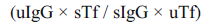 La protéinurie est dite sélective si  le rapport  est ≤ 0.10
POUR  ARRIVER  AU DIAGNOSTIC
immunofixation 
 une électrophorèse des protéines urinaires et sanguines 
 dosage pondéral d’une protéine bien précise comme dans le cas de lé sélectivité
 Ponction biopsie rénale 
 More recently, a mass spectrometry–based proteomic analysis of urine was introduced in research settings.
ORIENTATIONS ETIOLOGIQUES
Première question
TRANSITOIRE OU PERMANENTE ?
ELIMINER UNE PROTEINURIE TRANSITOIRE:


Fièvre
Déshydratation
Exercices intenses 
Convulsions
Insuffisance cardiaque
Ce sont des protéinuries modérées , généralement       
< 1g/L; probablement en rapport avec le changement   de l’hémodynamique rénale.
2ème question
PROTEINURIE PERMANENTE
Si permanente, est-elle glomérulaire, tubulaire ou de débordement?
Protéinurie  pré-rénale ou de débordement             (ex: élimination de chaînes légères ; myoglobinurie,etc.)

   Protéinurie rénale   : elle  peut  être glomérulaire , tubulaire ou mixte 

   Post rénale :   lithiase, tumeurs vésicales, adénome 
de la prostate
PROTEINURIE   PERMANENTE  ORTHOSTATIQUE
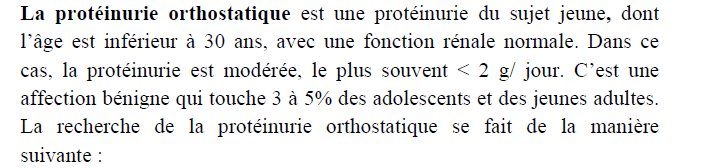 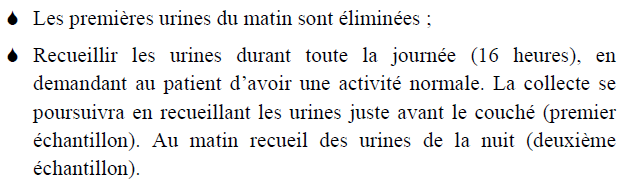 Une fois diagnostiquée aucun suivi n’est recommandé.
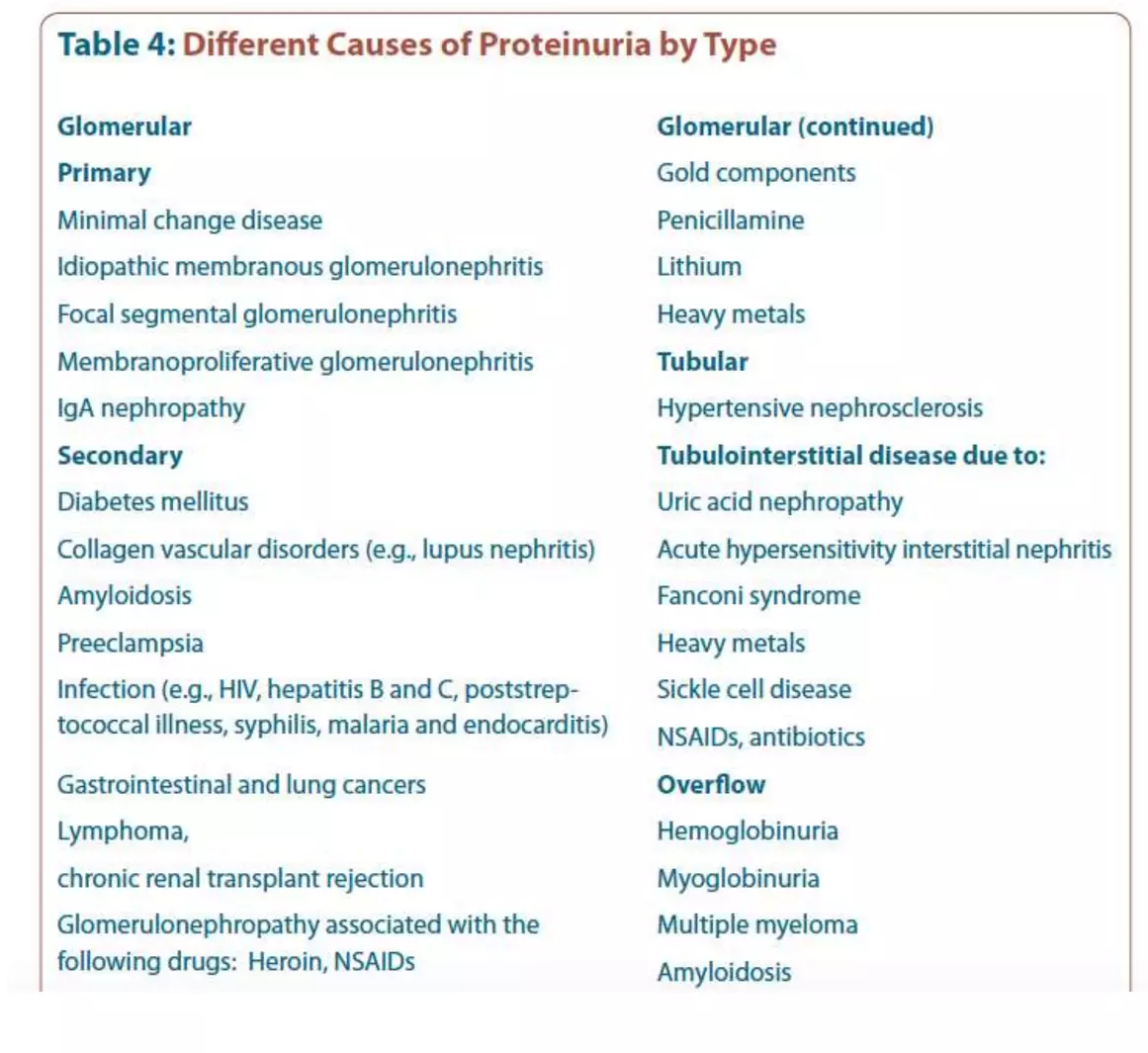 Albumine urinaire
(microalbuminurie)
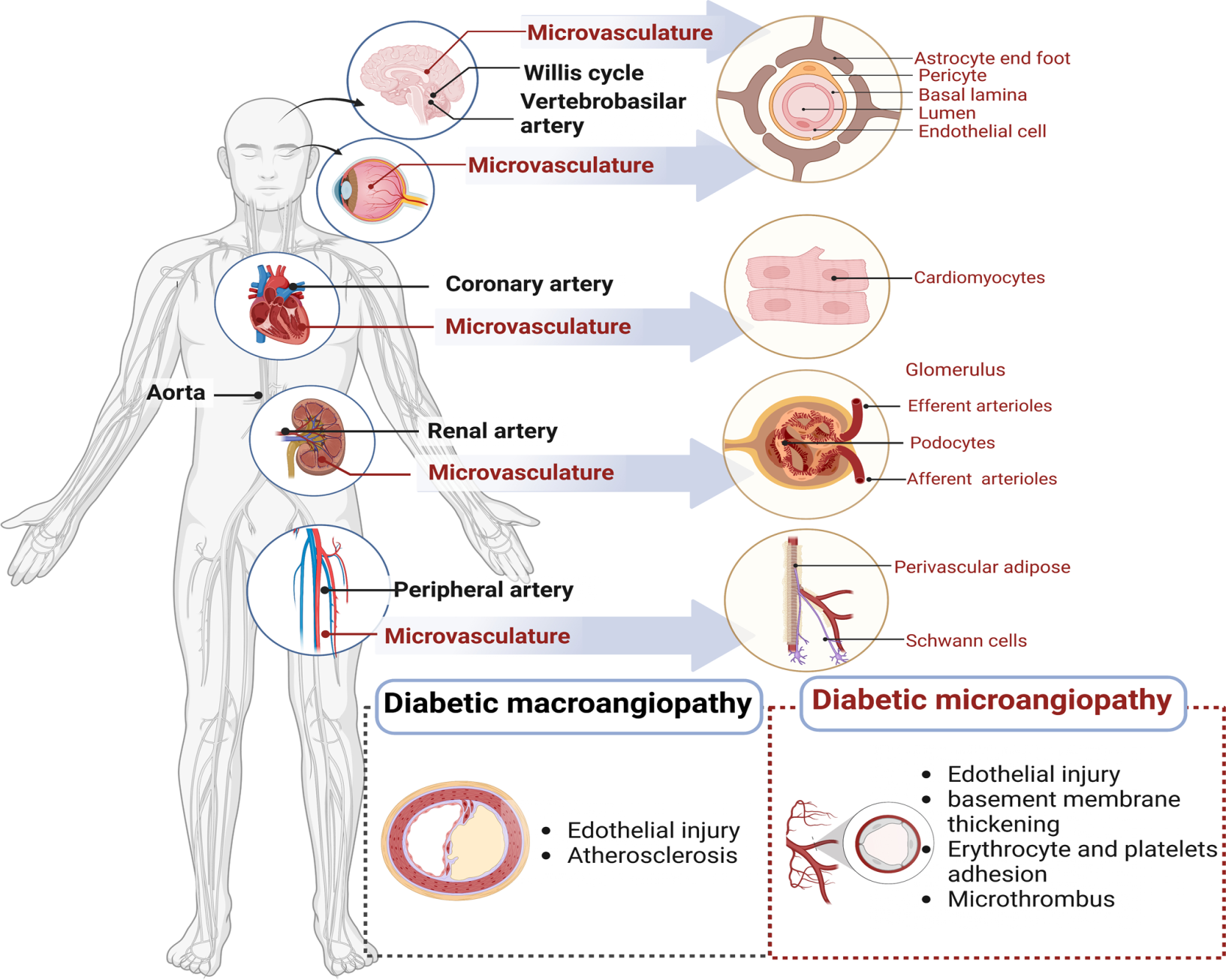 La microalbuminurie est un marqueur de gravité générale plus qu’un marqueur  spécifiquement  néphrologique
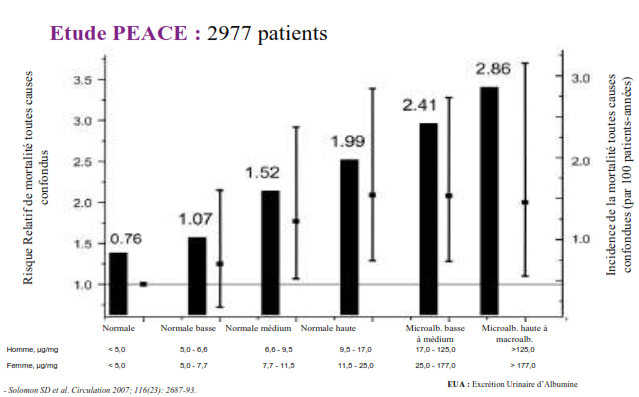 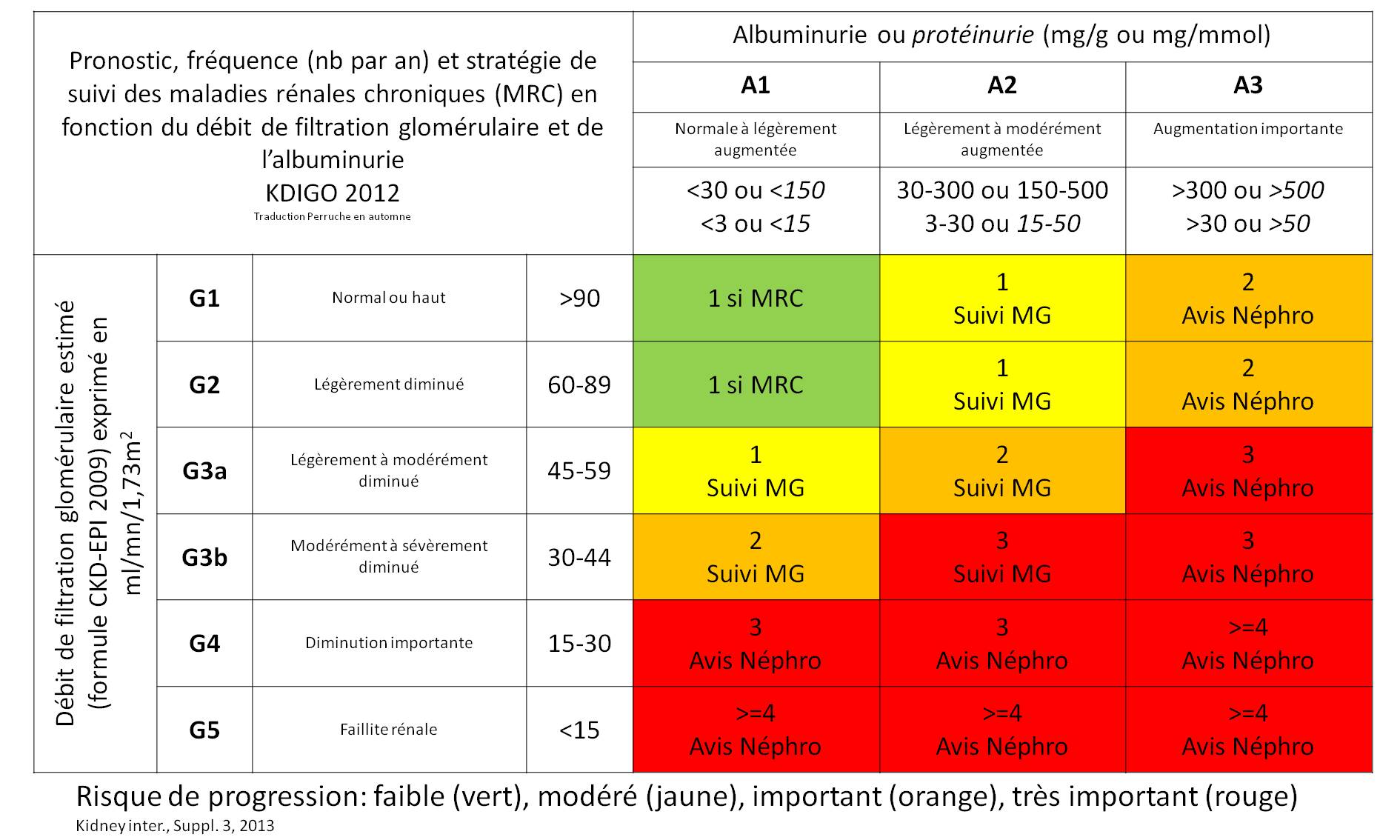 BANDELETTE URINAIRE
POSITIVE      					             NEGATIVE
(Dosage au rouge de pyrogallol)
Selon le contexte clinique
< 150 mg/24h       > 150 mg/24 h
Faux positif
C. légères       protéinurie tubulaire    microALB
2
1
OUI
Ecarter
Permanente                                                        P.  Orthostatique                  transitoire
Pré rénale        rénale             post rénale
fièvre
 insuffisance cardiaque
 exercices musculaires
 convulsions 
Déshydratation
Glomérulaire        tubulaire          mixte
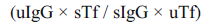 Sélective                               non sélective
CONCLUSION I
Screening obligatoire des sujets à risque                          ( diabétiques et hypertendus);
 Bien observer les urines avant la manipulation ;
 Les bandelettes   sont très sensibles à l’albumine et faiblement sensibles aux autres protéines;
  Pour le dosage pondéral de la protéinurie il est recommandé de faire le  rapport prot/créat ou alb/créat        ( on ne perd rien de la fiabilité du résultat);
CONCLUSION II
Distinguer les protéinuries transitoires  des protéinuries permanentes;
 Chez l’enfant,  de moins de 2 ans  , des valeurs de 500 mg/24 h sont tout à fait  physiologiques;
 Chez le (la) jeune adulte penser à la protéinurie orthostatique;
 la PBR en dernier lieu si l’étiologie reste obscure. 
 selon la HAS  l’ACR doit être effectué au moins une fois par an,  dans le suivi de la MRC, DT2,  , l’HTA   et dans le suivi du traitement par les drogues néphrotoxiques.
L’analyse d’urine gratuite
Si vous voulez faire une analyse d’urine gratuitement , faites pipi sous un arbre, nous vous expliquons pourquoi :
Si des fourmis arrivent =  c’est le diabète
Si des mouches arrivent = c’est l’infection urinaire;
 Si ça sèche vite = trop de sel;
 Si vous  pissez sur vos chaussures = prostate 
 Si vous oubliez de fermer la braguette = c’est l’Alzeihmeir.
 Si par malheur des policiers passent en ce moment = vous n’êtes pas chanceux;
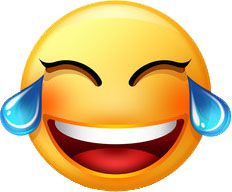 Case report
Une fille de 10 ans a été adressée en néphrologie pour l’exploration d’une protéinurie découverte fortuitement  lors 
d’un screening de masse à l’école.
Sur le plan clinique : rien de particulier avec une pression artérielle de 125/85 mmHg.
Antécédents personnels et familiaux :
La première miction du matin  :
 Albumine urinaire  : négative;
 Ratio protéinurie / créatininurie = 0.36 (mg/mg )
 Absence d’hématurie
Les urines des 24 Heures:
 Protéinurie : 546 mg;
 microalbuminurie : 372 mg;
 créatininurie 650 mg.
Autres paramètres biologiques :

 Albumine 43 g/L;
 Urée 0,17 g/L;
 Créatinine : 8 mg/L;
 C3 : 1010 mg/L;
 IgA : 1850 mg/L;
 ANA et HBsAg étaient négatifs
Écho-doppler rénal:
 sténose proximale de la veine rénale rétro-aortique gauche;
Le diagnostic retenu est NCS ( nutcracker syndrome)
Syndrome du casse-noisettes
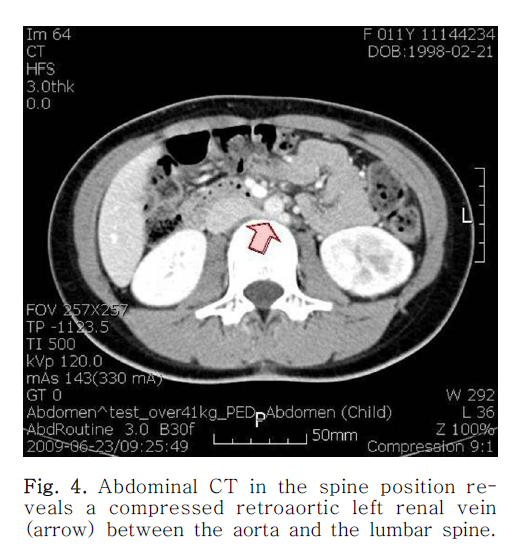 La malade a été mise sous IEC pendant 10 mois; cependant, sa protéinurie s’est aggravée durant quelques mois.
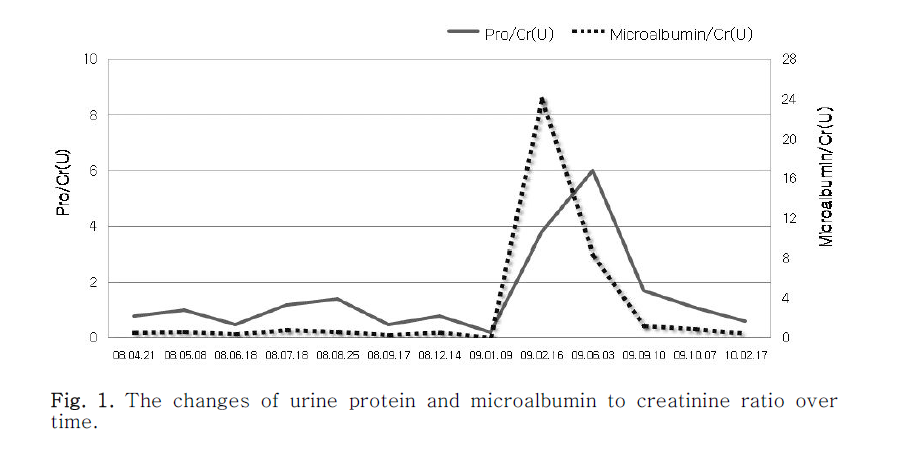 907 mg
1500 mg
Pour cette raison  une biopsie rénale a été pratiquée:
 pas d’anomalies importantes et donc le NCS est retenu.
Après deux années de la découverte de sa protéinurie , cette dernière s’est améliorée considérablement sans aucun autre symptôme.
DOSAGE DE L’ALBUMINE URINAIRE
Il existe plusieurs méthodes;
 Aucune méthode n’est considérée comme méthode de référence  ( difficulté de fabriquer un standard certifié);
 utiliser un spot urinaire : la première miction du matin;
  iI est recommandé de faire le rapport ACR ( albumine créatinine ratio)
 l’échantillon peut être conservé entre 2 et  8 °C pdt une semaine ou à congélation – 70°C pdt plusieurs mois.
DOSAGE DE L’ALBUMINE URINAIRE
Il est impératif de refaire le dosage 3 fois ( durant les 3 à 6 mois)  pour confirmer l’atteinte rénale du fait de la très grande variabilité intra-individuelle (30%);
 Le dosage ne doit pas être fait en cas d’infection urinaire, après un exercice physique intense et pendant les menstrues;
 En cas de confirmation de l’albuminurie les IEC et ARA II réduisent le risque de progression de l’atteinte rénale.
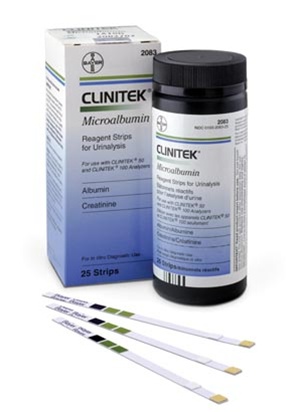 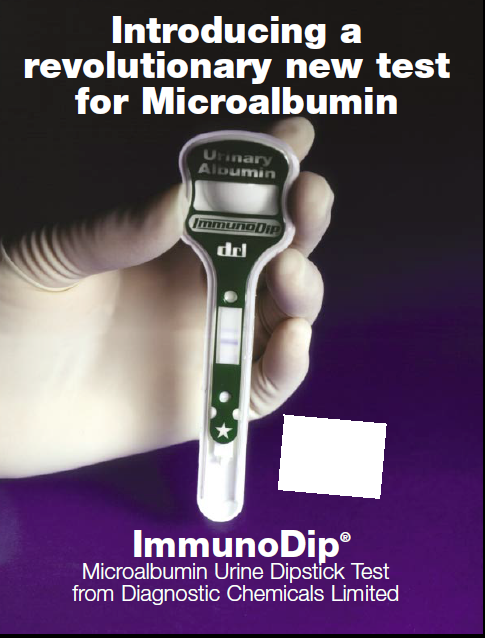 muestran una sensibilidad variable            (del 37 al 83%),
pero con una elevada especificidad           (del 93 al 98%).
El valor predictivo positivo y negativo es variable dependiendo
La sensibilidad de esta prueba oscila de 98 a 100%, con una especificidad de 96-98%.7
medi-bioche.yolasite.com
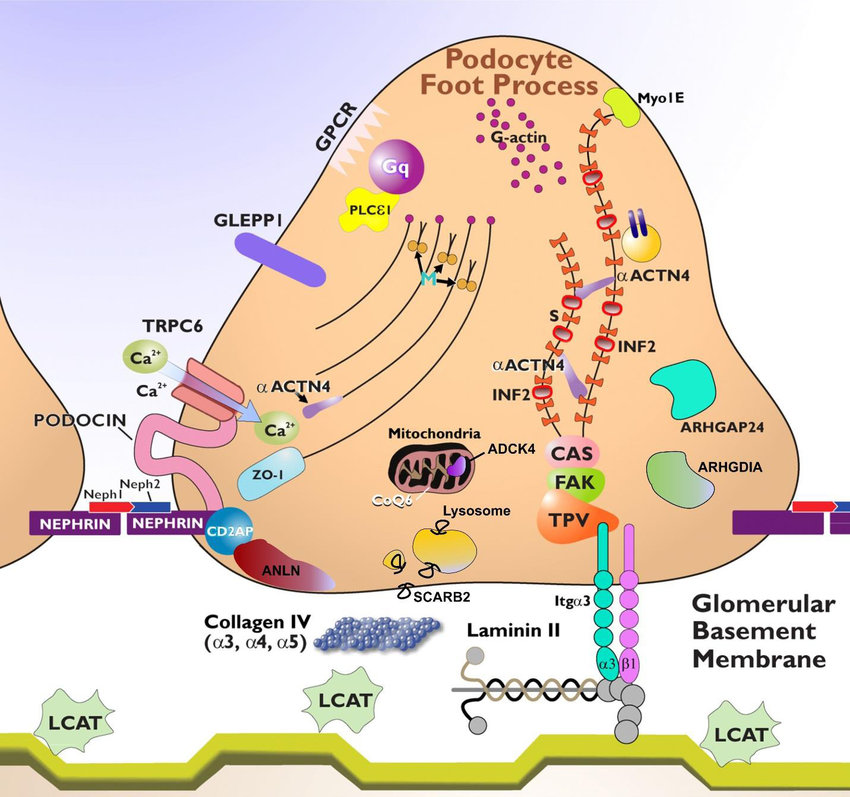 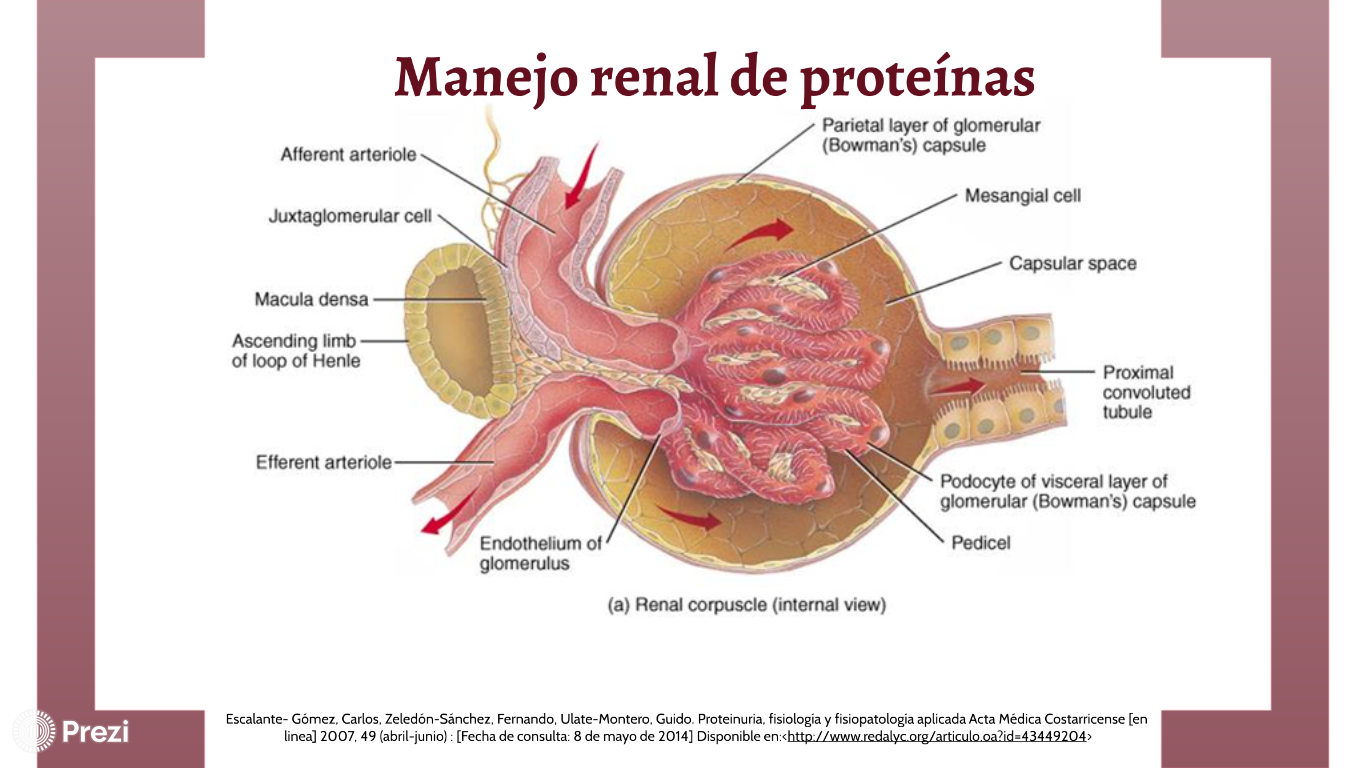